Принятие управленческих решений по работе с кадровым резервом в образовании Яйского муниципального округа
Программа по формированию резерва управленческих кадров в системе образования ЯМО на 2020-2022 г.
Федеральный закон «Об образовании в РФ» №273 от 29.12.2012
Указ Президента РФ от 07.05.2018 № 204 «О национальных целях и стратегических задачах развития РФ на период до 2024 года»
Государственная программа Кемеровской области «Развитие системы образования Кузбасса» на 2014-2025 годы
Программа « Развитие и обновление кадрового потенциала региональной системы образования на 2019-2023 годы»(приказ ДО и НКО от 19.12.2018 №2267)

Программа «Развитие и обновление кадрового потенциала образования Яйского МО на 2019-2023 г.» ( приказ УО ЯМО от 25.12.2018 № 185 )
Цель программы:
Развитие лидерских способностей и управленческих компетенций
Задачи программы:
Своевременный подбор претендентов

Подготовка и профессиональное развитие
Формирование знаний, деловых и личных качеств
Направления  работы:
Выявление кандидатов
Методическое сопровождение кандидатов
Обучение кандидатов
Формирование базы данных управленческих                   кадров
Организация обучения    кандидатов, включенных в резерв управленческих кадров
Школа 
 молодого   руководителя
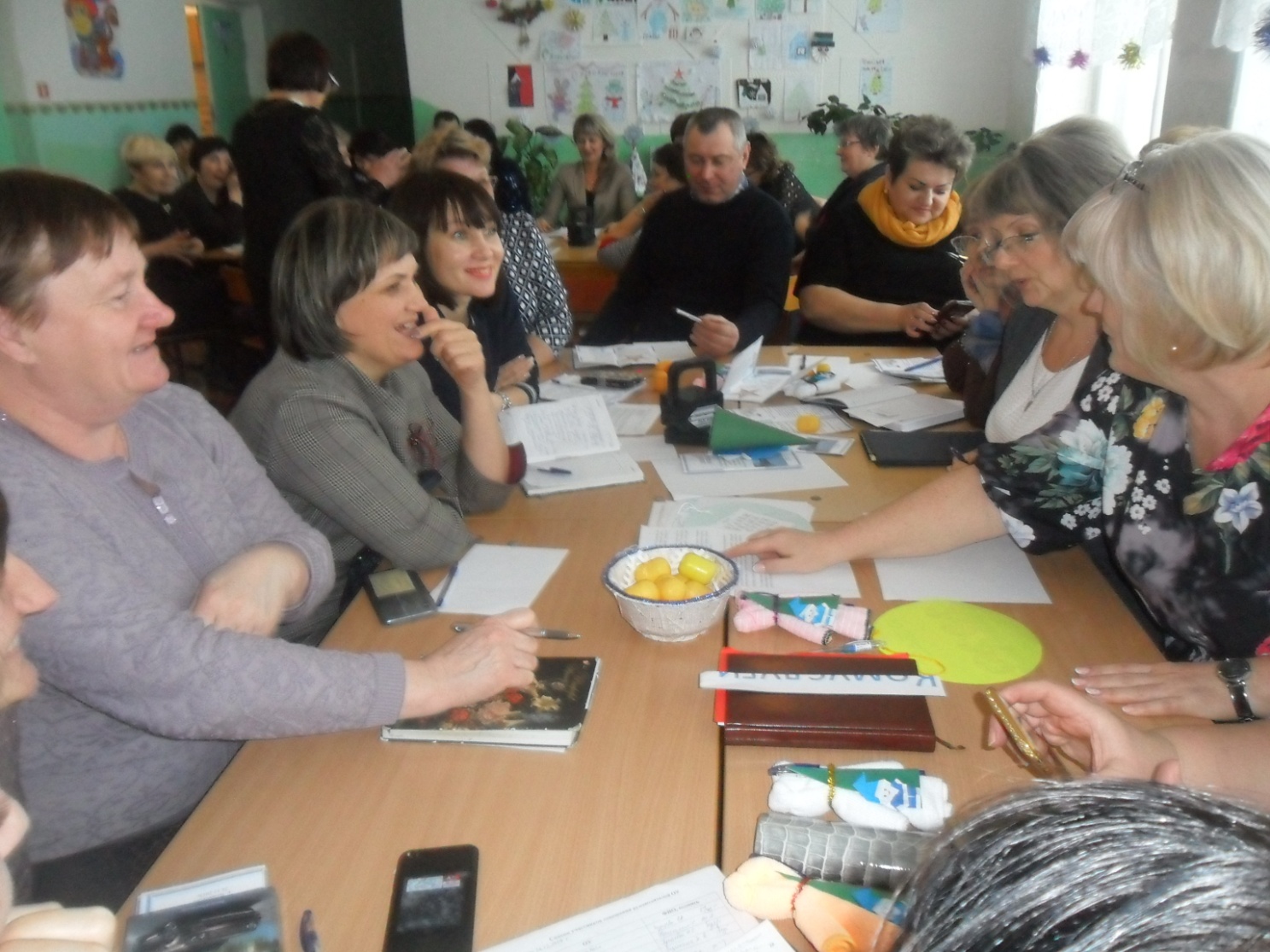 Методическое сопровождение
кандидатов, включенных в резерв управленческих кадров
Лучшие   муниципальные  практики
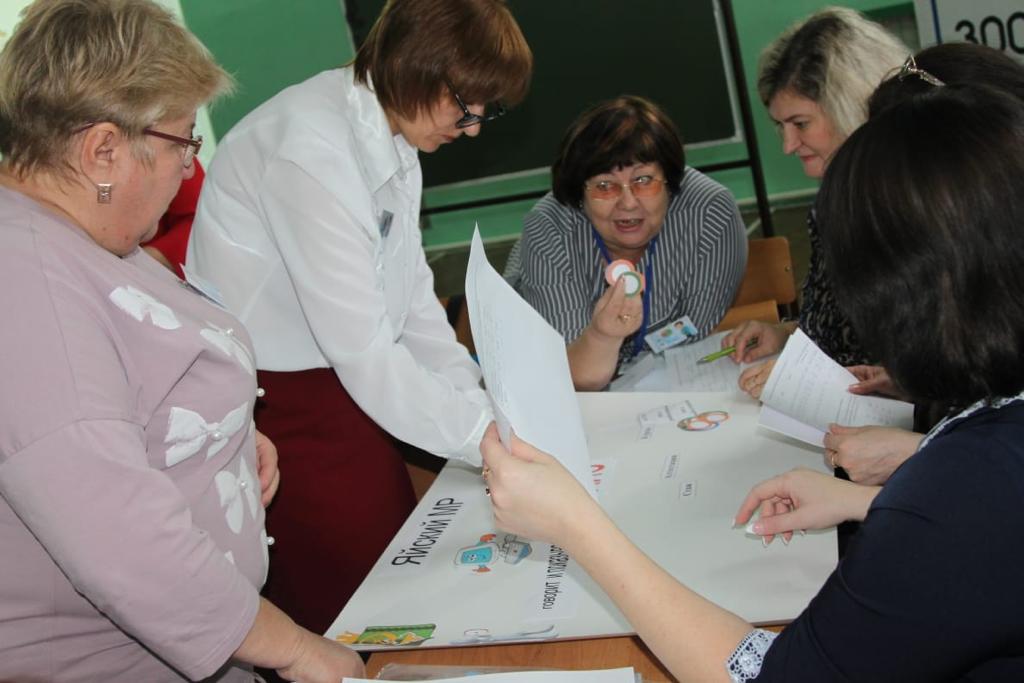 Муниципальные этапы областных конкурсов :
«Лидеры перемен»

«Новая волна»

«Сердце отдаю детям»
БЛАГОДАРЮ
ЗА 
ВНИМАНИЕ!